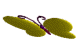 Гимнастика 	для язычка(звуки [Л], [Ль])
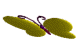 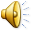 Каждое упражнение выполняется определенное время.
10
9
8
7
6
4
5
3
2
1
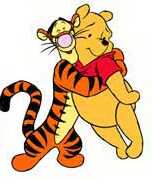 Следи за желтым  кружком рядом с картинкой к упражнению
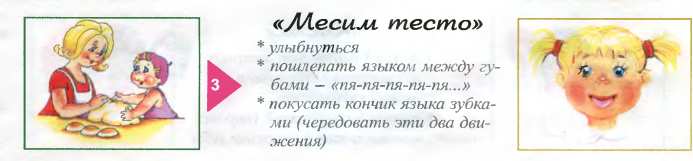 1
2
3
4
5
6
7
8
9
10
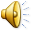 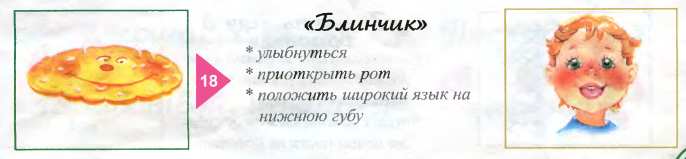 1
2
3
4
5
6
7
8
9
10
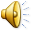 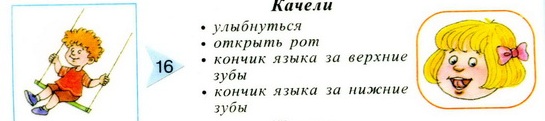 1
2
3
4
5
6
7
8
9
10
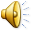 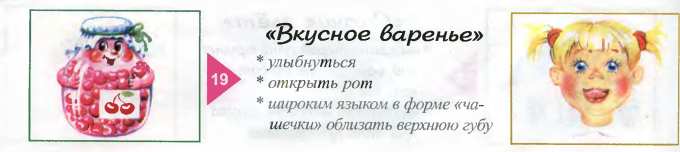 1
2
3
4
5
6
7
8
9
10
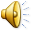 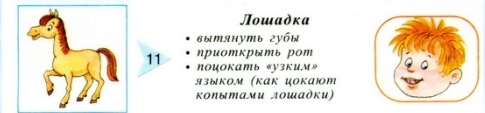 1
2
3
4
5
6
7
8
9
10
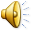 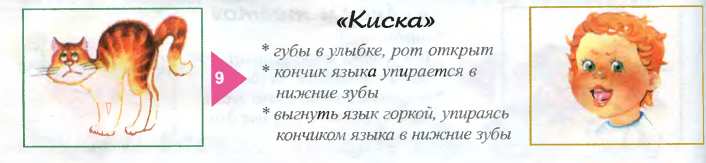 1
2
3
4
5
6
7
8
9
10
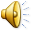 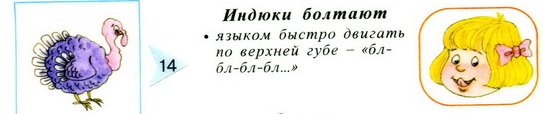 1
2
3
4
5
6
7
8
9
10
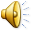 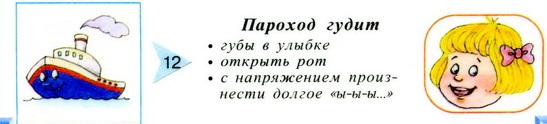 1
2
3
4
5
6
7
8
9
10
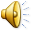 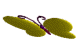 Молодец!
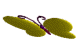 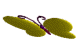 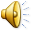